Презентация кружка «Мастерилочка»
(Папье-маше)
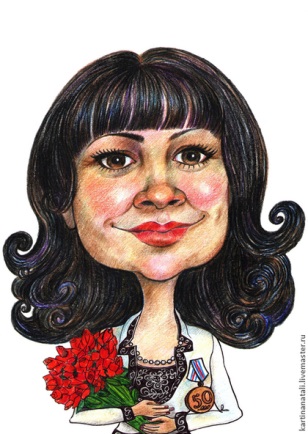 Автор:
Копнина Елена Степановна
Воспитатель МБДОУ №132
г. Архангельск, 2017 г.
Анимация текста
Телескоп
уменьшает мир,
микроскоп –
увеличивает.
Роберт  Оппенгеймер
Природа не может
перечить человеку,
если человек не
перечит её законам.
А.И.Герцен.
Части изменяются. Целое же неизменно
Анаксимандр.
Звук и видео
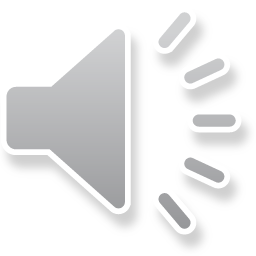 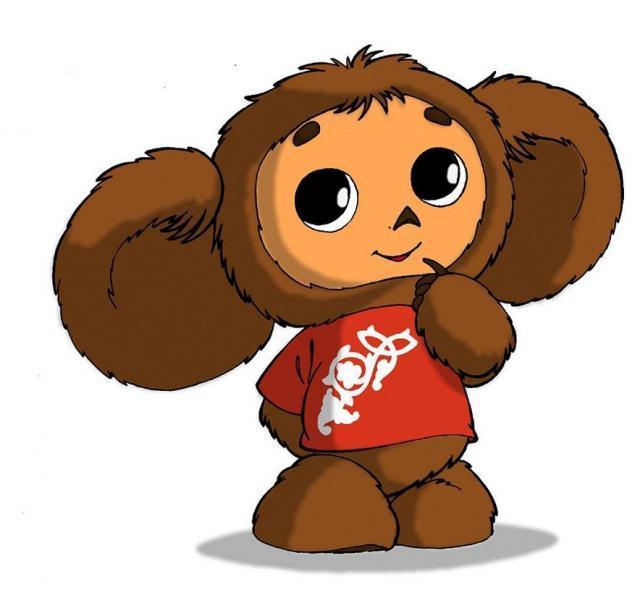